Nauka o podniku
Přednáška 2 – Nákup,  skladování, zásoby, doprava atd.
Cíl zásobování a obsah přednášky
Udržet při životě výrobu při současné minimalizaci nákladů


Zásobování a jeho pozice v podniku
Plánování spotřeby, nákupu a skladování a jeho úkoly
Optimální objednací množství
ŘÍZENÍ PODNIKU
OPATŘO-VÁNÍ                  - krytí potřeb
VÝROBA 
                         - výkony
ODBYT
- uplatnění výkonů na trhu
Opatřovací 
trhy
Odbytové
trhy
Proces výrobního podniku
Co budeme probírat?
Hodnotový řetězec - Porter
Všeobecné objekty opatřování
Finanční prostředky
Hmotné statky (zboží)
Personál
peníze
úvěry
Dispoziční/dispozitivní/řídící práce
Prováděcí/výkonná práce
provozní prostředky (HIM)
materiál
cizí služby
obchodní zboží
základní materiál
pomocný materiál
provozní materiál
polotovary
Co všechno opatřujeme?
Vstupy a výstupy
Opatřovací trh
Odbytový trh
výrobní faktory
práci
HIM
materiál
peněžní kapitál
výrobky (zboží)
služby
Oblasti a úkoly nákupu a skladování
v každém podniku jsou 3 místa pořizování :
personální oddělení
finanční oddělení
nákupní oddělení
Úrovně nákupu a řízení zásobování
Strategický nákup



Taktický nákup



Operativní nákup
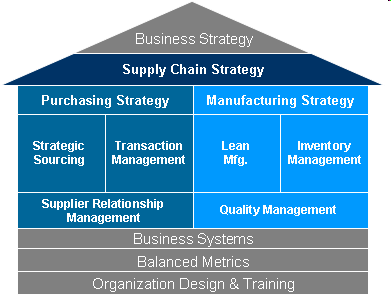 Zásobování
Pořizování, obstarávání - získávání vstupů různého charakteru pro různé potřeby podniku a podnikových procesů a aktivit

Nákup – proces získávání zboží, komodit, materiálů a služeb pro jejich další využití a naplnění podnikových cílů (účel: opětovný následný prodej; pro spotřebu nebo přepracování)

Zásobování – procesy spojené s manipulací se vstupy materiální povahy („materiálový management“) u vstupu do podniku a v vnitropodnikových podnikových tocích)

Doprava vs. přeprava
Přeprava je pojem pro cílevědomé přemístění osob, nákladu či zvířat dopravními prostředky z místa A do místa B po dopravních komunikacích za účelem zisku. Je produktem dopravy. Vykonavatelem přepravy je dopravce, objednavatel se nazývá přepravce. Ten s dopravcem uzavírá přepravní smlouvu.
Strategický nákup a jeho úkoly
Strategické cíle podniku  = strategické cíle nakupování
SNIŽOVÁNÍ NÁKLADŮ, ZVYŠOVÁNÍ VÝKONŮ, DIFERENCIACE, ZACHOVÁNÍ AUTONOMIE…    
                        make-or-buy              outsource

Strategické cíle na funkční úrovni – strategické cíle nakupování   VÝVOJ NOVÉHOPRODUKTU, ZLEPŠENÍ IMAGE…

Počet a struktura dodavatelů
Náklady celkem a ve struktuře + Paretovo pravidlo (ABC XYZ)
Kritické položky nákupu – kritické faktory?
Síla dodavatelů
Potřeba kontroly
Single versus multiple sourcing
Porterův model 5 sil - dodavatelé
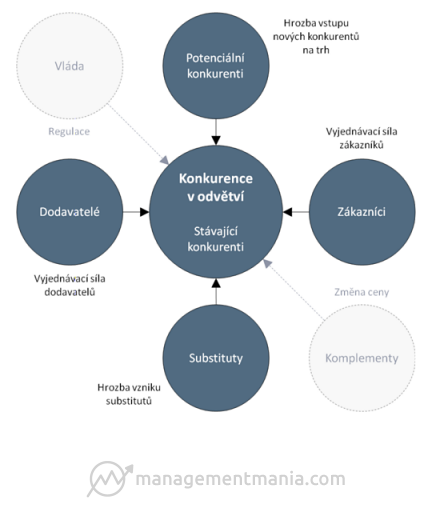 Strategický nákup a jeho úkoly
Vytváření a vydávání provozních řádů, postupů a popisů činností, které se týkají nákupního oddělení, 
Vytváření a zavádění nástrojů pro monitorování a zlepšení nákupních výkonů, 
Rozhodování o tom, které činnosti dosud prováděné podnikovými zaměstnanci je lepší outsourcovat. 
Zajišťování dlouhodobých smluv a vztahů s vybranými dodavateli,
Rozhodování týkající se výběru počtu dodavatelů (koncentrace poptávky/rozdělení rizik),
Rozhodování o zásadních investicích podniku
Taktický a operativní nákup a jeho úkoly
na taktické úrovni: 
administrativa celoročních smluv s dodavateli
hodnocení stávajících dodavatelů
příprava podkladů pro výběr nových dodavatelů
na operativní úrovni:
monitoring dodávek
tvorba objednávek
sledování a vyřizování objednávek
příjem,  vykládka,  vybalování,  kontrola 

Často se řeší centralizace správy a činností.
Plánování skladů
Skladování plní primárně funkce:
vyrovnávací
zabezpečovací.

Skladování může být:
spekulativního charakteru,
součást výrobního procesu – výrobní skald, není typickým skladem
Plánování spotřeby a nákupu
Plánování spotřeby je zjišťování:
druhu,
množství a
okamžiku spotřeby požadovaných materiálů.

Plánování nákupu má za úkol stanovit v souladu s plánem spotřeby:
objednací množství,
objednací dobu a
výběr dodavatele materiálů.

Dochází ke konfliktu cílů – potřeba co nejpřesnější a nejobsáhlejší plánování – roste ale nákladovost.
Plánování spotřeby a nákupu
Rozpiska 
= ústřední zdroj dat v materiálovém hospodářství podniku.
= seznam veškerých
surovin,
součástí a
sestav
potřebných pro výrobu určitého výrobku.
Product breakdown structure
Exploded view drawing
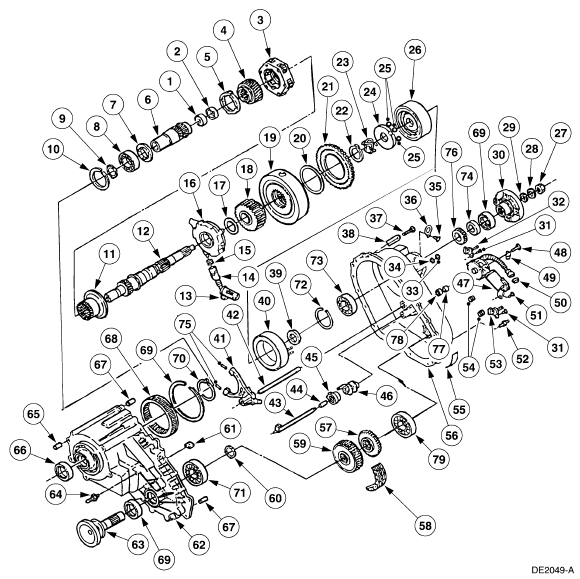 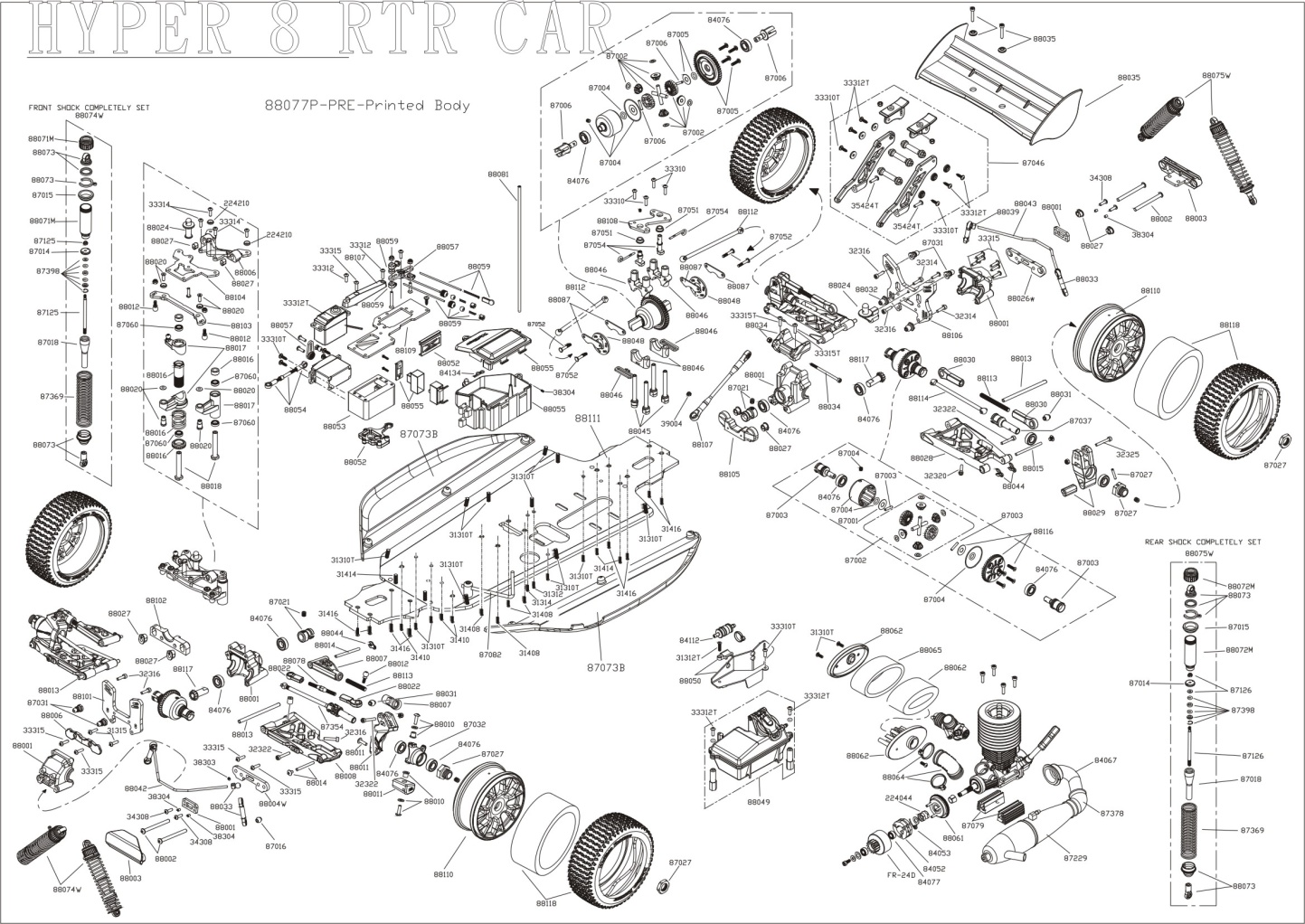 Exploded view drawing
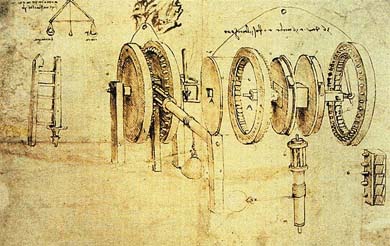 Product Flow Diagram
Skupina
Hodnotový podíl (v %)
Kvantitativní podíl (v %)
A
ca 80 %
ca 10 %
B
ca 15 %
ca 20 %
C
ca 5 %
ca 70 %
ABC analýza – pro plánování
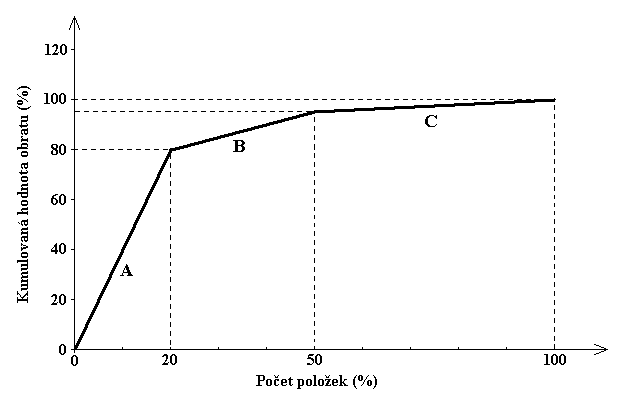 ABC XYZ analýza
ABC zobrazuje hodnotový podíl na obratu zásob
XYZ představuje četnost(pravidelnost) využití ve výrobě

X – skupiny položek s konstantní spotřebou (pouze příležitostné výkyvy) a tedy s vysokou predikční schopností
Y – skupiny položek se silnějšími výkyvy ve spotřebě (střední predikční schopnost)
Z – položky se zcela nepravidelnou spotřebou (vysoký stupeň nejistoty)
Řízení spotřebou
Zúžení sortimentu, ladění zásob
Řízení poptávkou
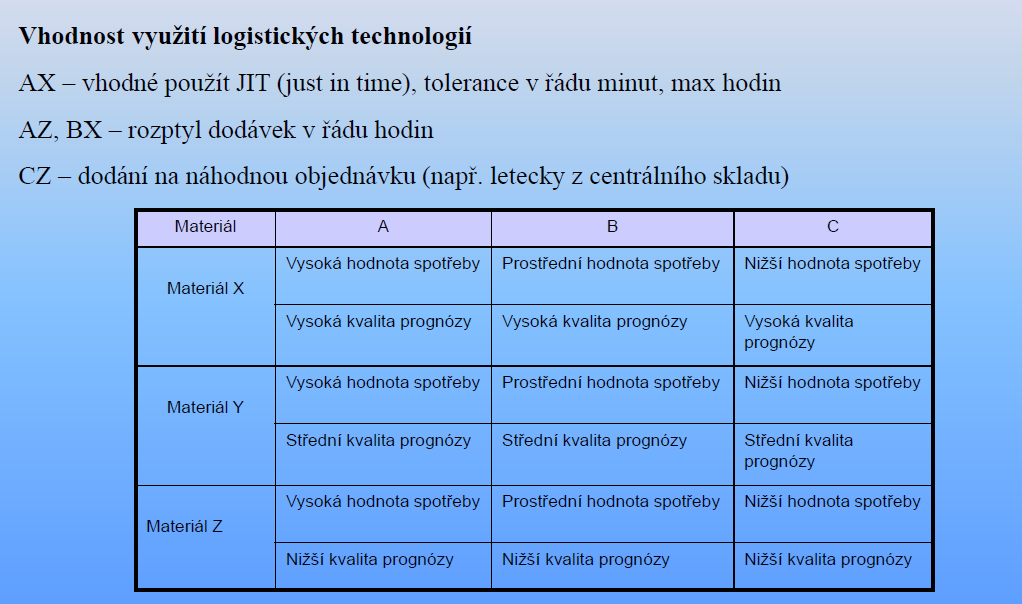 Plánování nákupu
= přesné stanovení (u daného druhu materiálu):
dodacích lhůt,
dodacího množství,
příslušných dodavatelů.
Druhy nákupu:
příležitostný nákup,
výrobně synchronizovaný nákup,
nákup do zásoby.
Plánování nákupu a dopravy
Výběr dodavatelů:
spolehlivost,
počet dodavatelů.
Plánování dopravy:
dodavatelsky,
vlastní dopravou.
Plánování skladového hospodářství
Rozhodnutí o skladování:
dlouhodobé,
krátkodobé.

Uspořádání skladu:
centrální sklad,
několik menších skladů na různých místech.

Centralizace
Decentralizace
Logika zásobování
Japonsko vs. západ
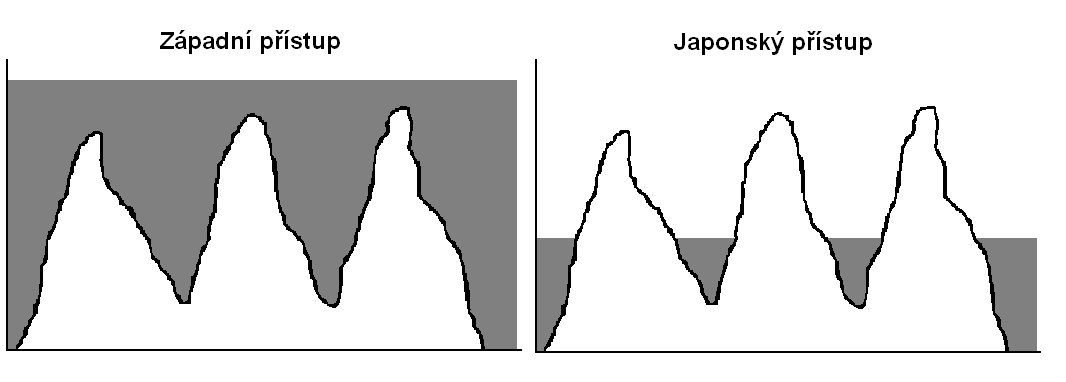 Plánování skladového hospodářství – vytížení skladu
Nejdůležitější systémy realizace nákupu:
systém signální hladiny zásob
stanoví se:
optimální objednací množství (pevné)
signální stav zásob na plánovací období
objednávkové intervaly jsou variabilní
systém dodávkového cyklu
stanoví se konstantní dodávkové intervaly
objednací množství je proměnlivé
Pilový diagram – systém dodávkového cyklu
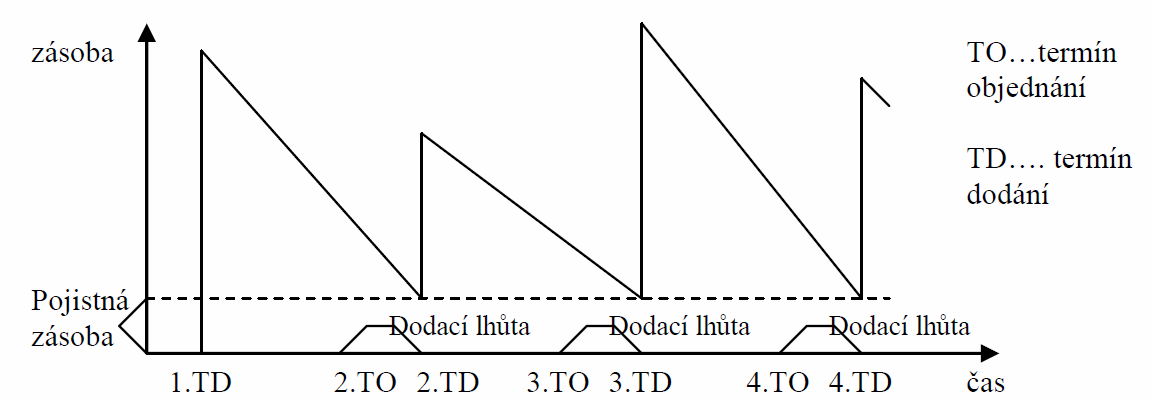 Pilový diagram – systém signální hladiny
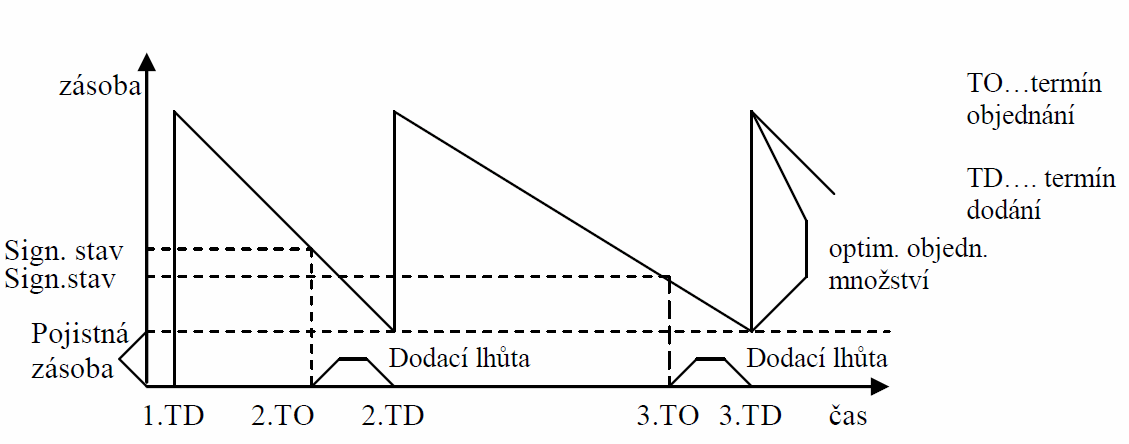 Plánování skladového hospodářství – zjištění optimálního objednacího množství
Celkové náklady nákupu se skládají z:
pořizovacích nákladů v užším smyslu,
skladovacích nákladů a
nákladů předčasného vyčerpání zásob.
Celkové pořizovací náklady
Pořizovací náklady                v užším smyslu
Skladovací náklady
Náklady z předčasného vyčerpání zásob
Přímé pořizovací náklady (množství     x pořizovací cena
Prostorové náklady
Cenové rozdíly
Náklady na udržování zásob
Smluvní pokuty
Nepřímé pořizovací náklady 
(fixní náklady objednávky)
Úrokové náklady
Ostatní náklady (ušlý zisk)
Ostatní náklady
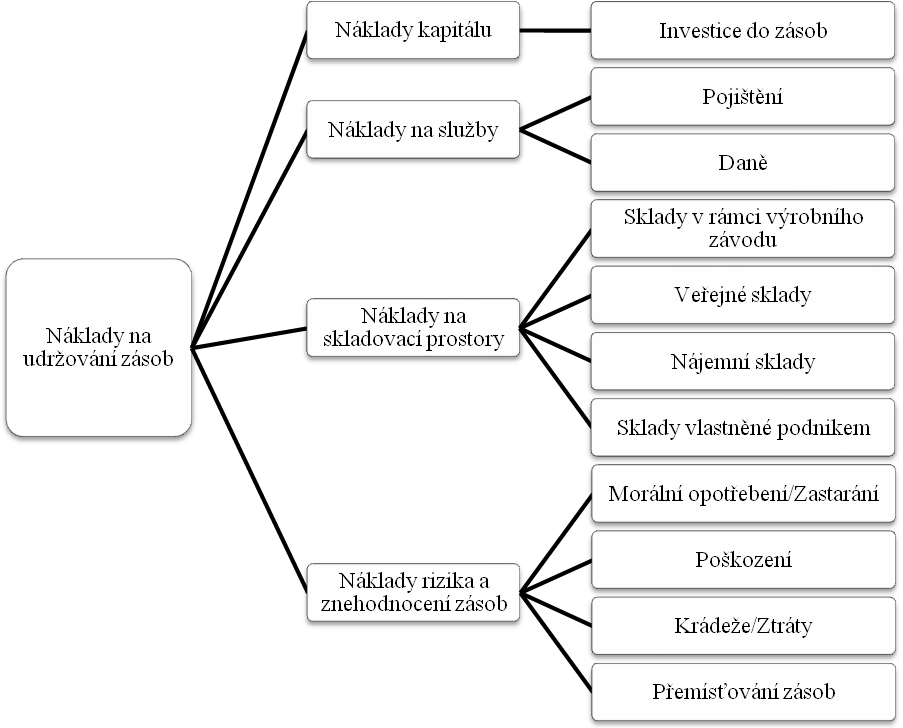 Plánování skladového hospodářství – zjištění optimálního objednacího množství
Základní model:
mopt =                          =
=
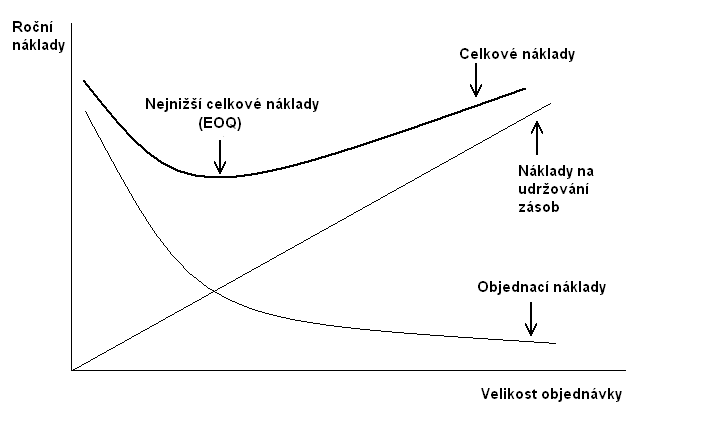 Optimální objednací množství (EOQ)